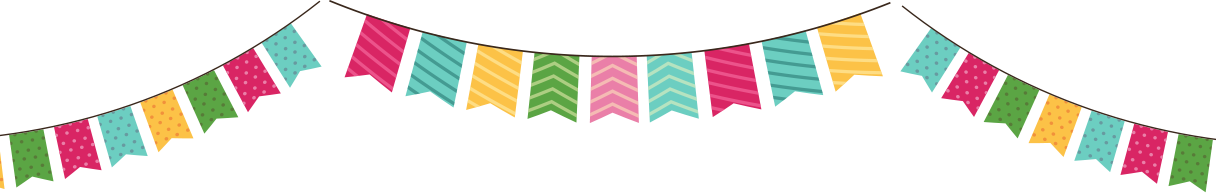 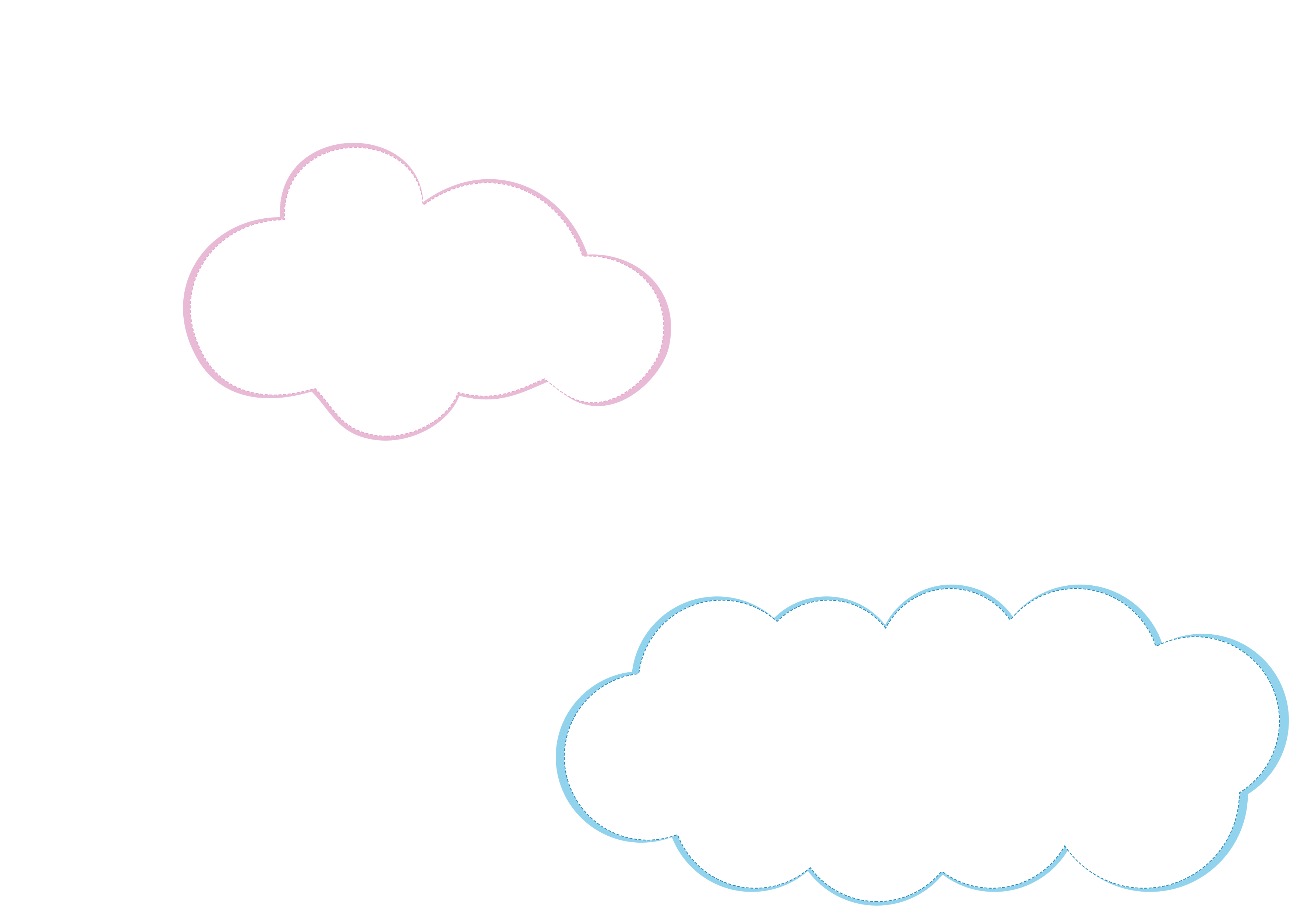 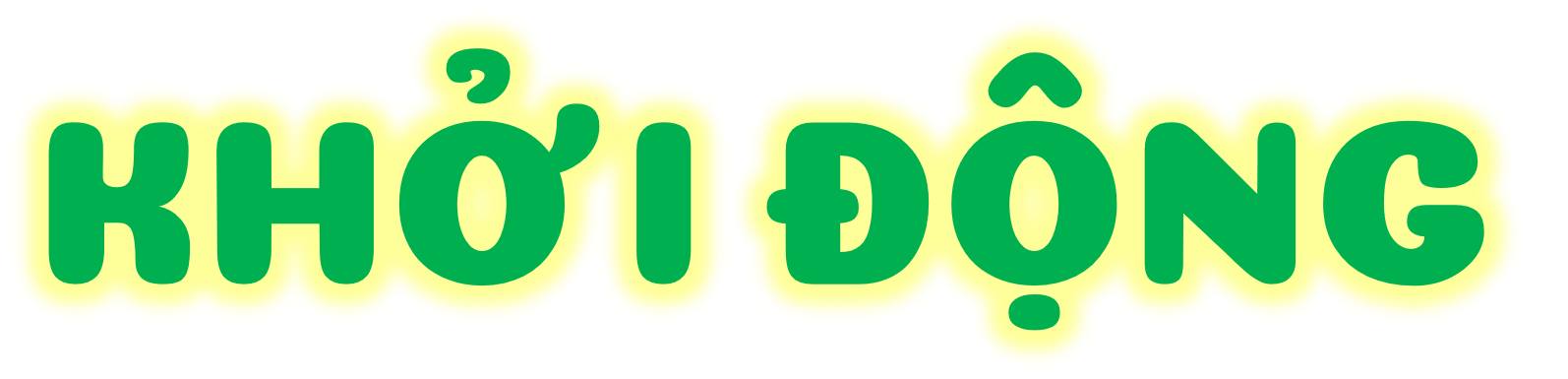 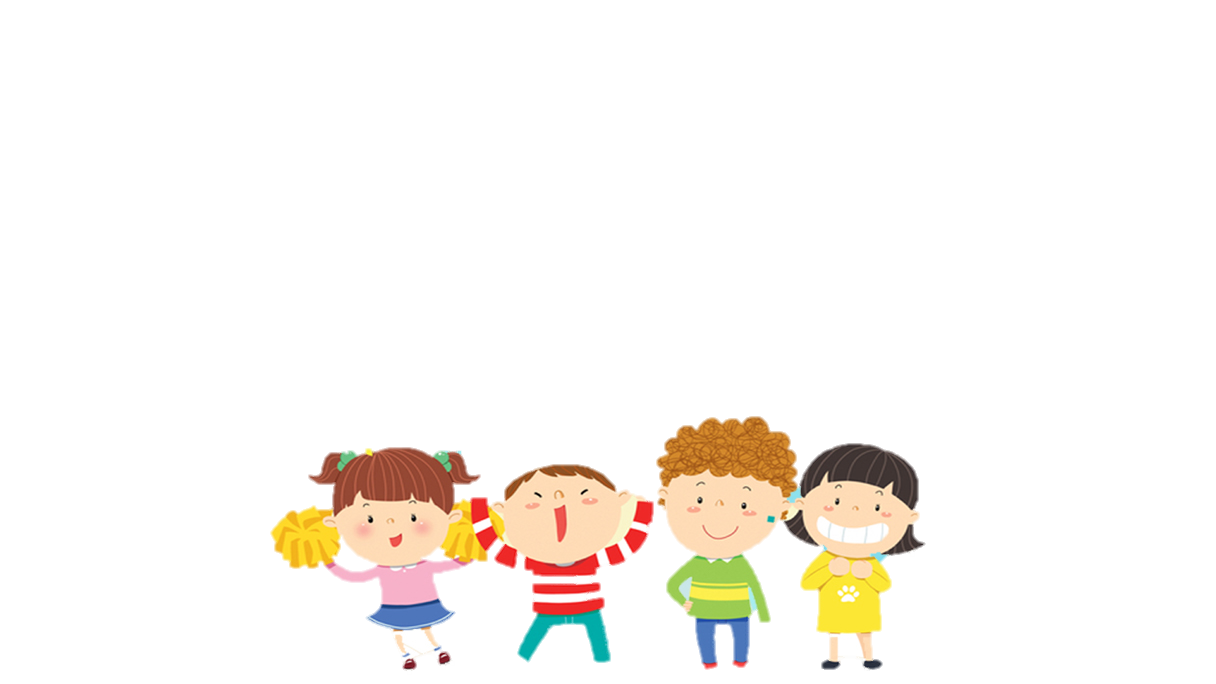 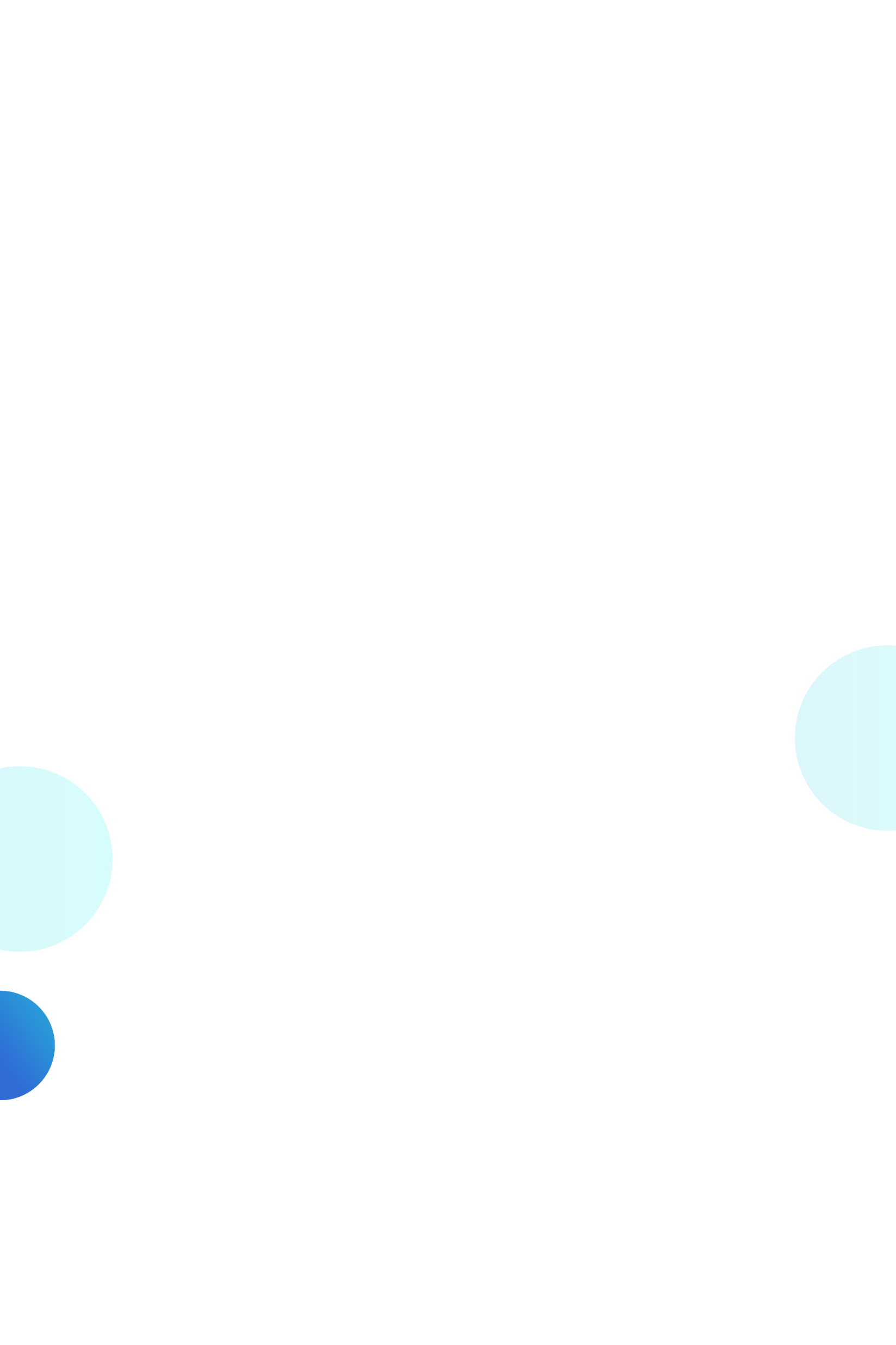 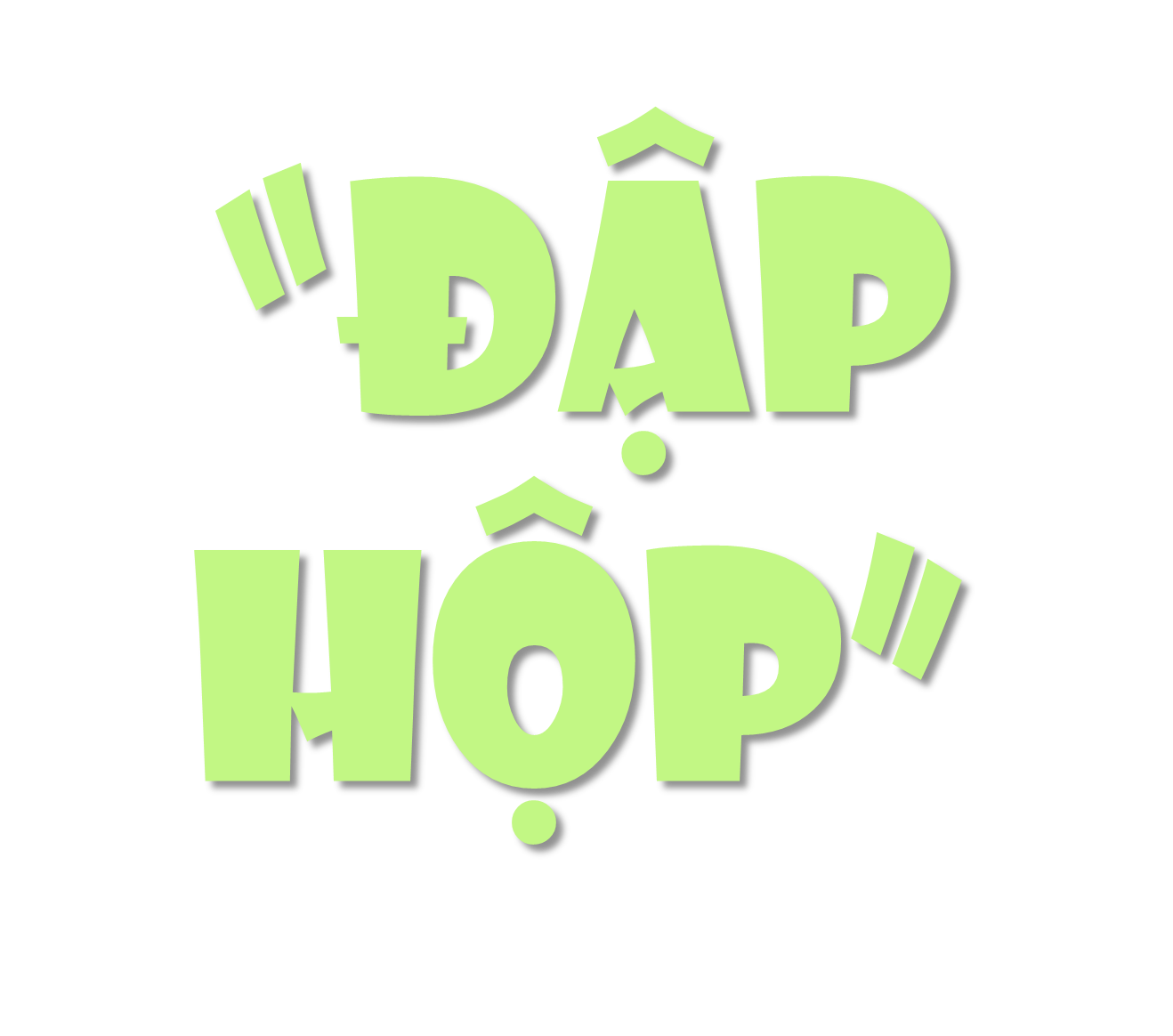 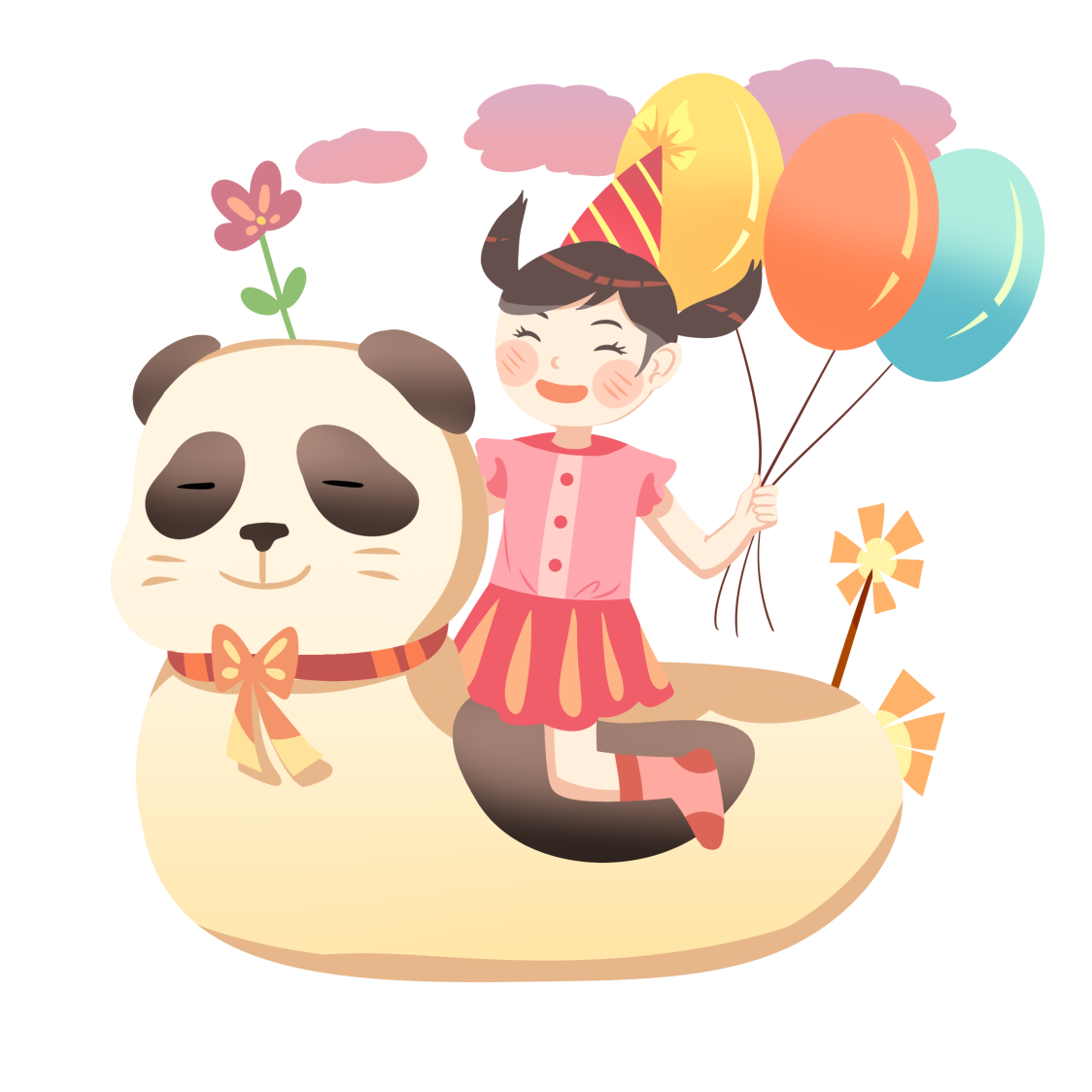 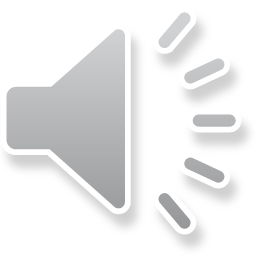 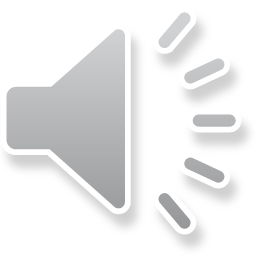 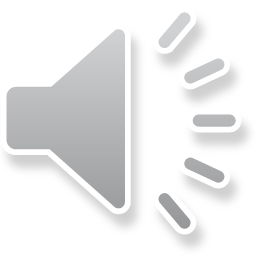 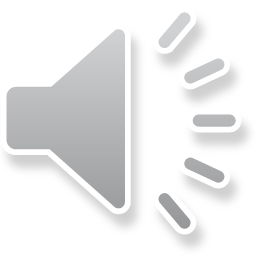 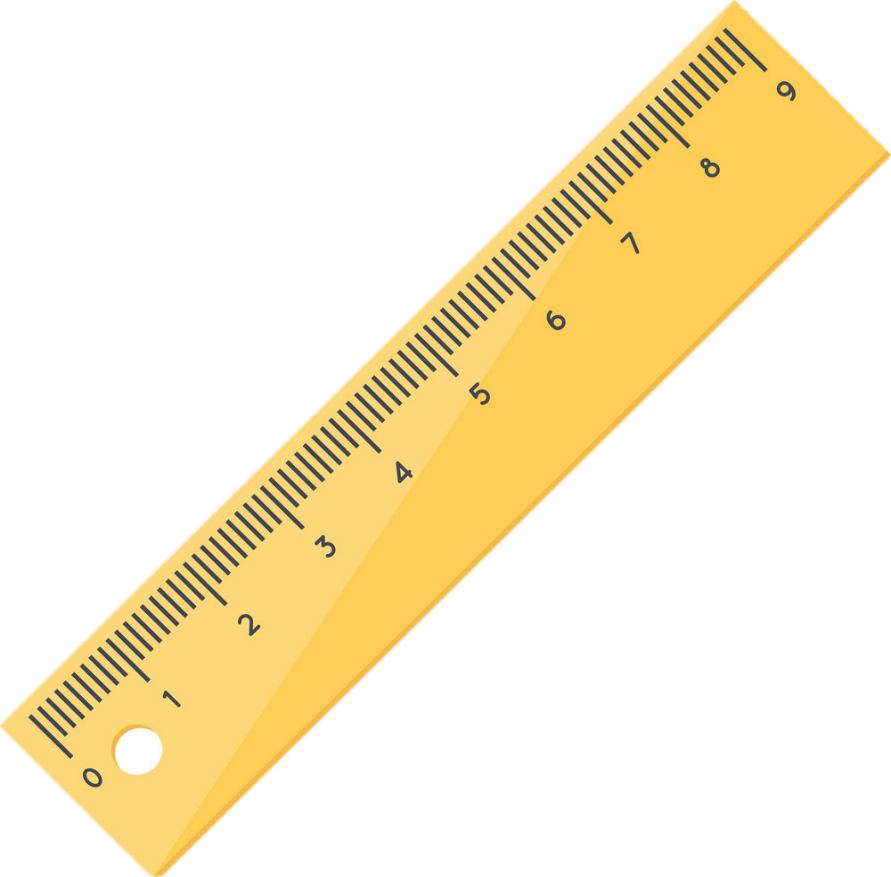 Chọn một phần quà. Bạn sẽ biết điều bí ẩn!
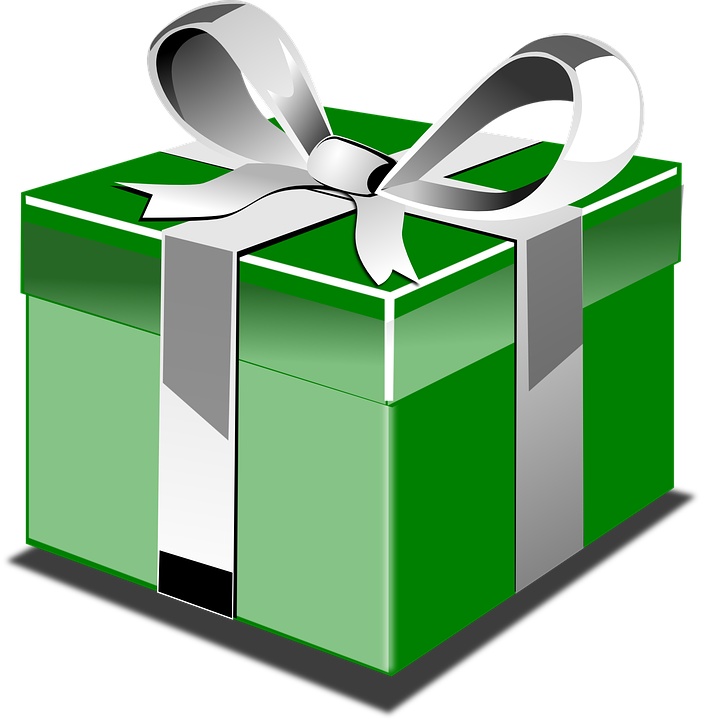 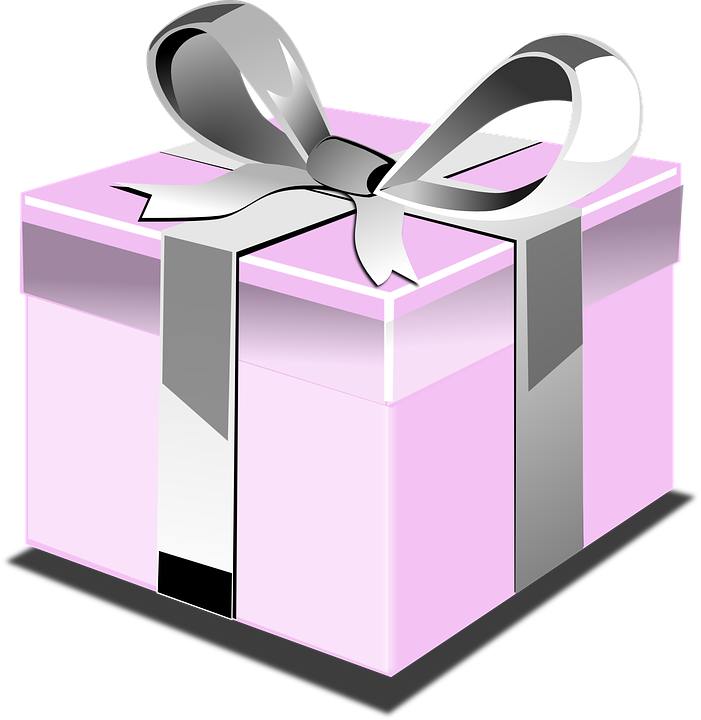 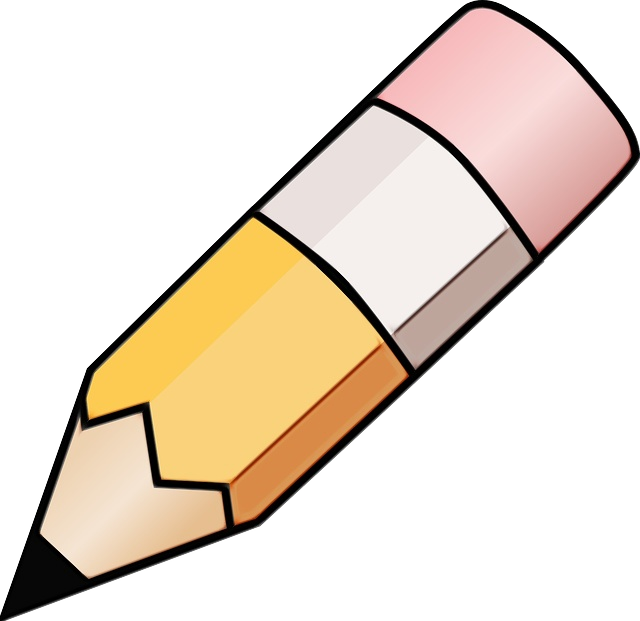 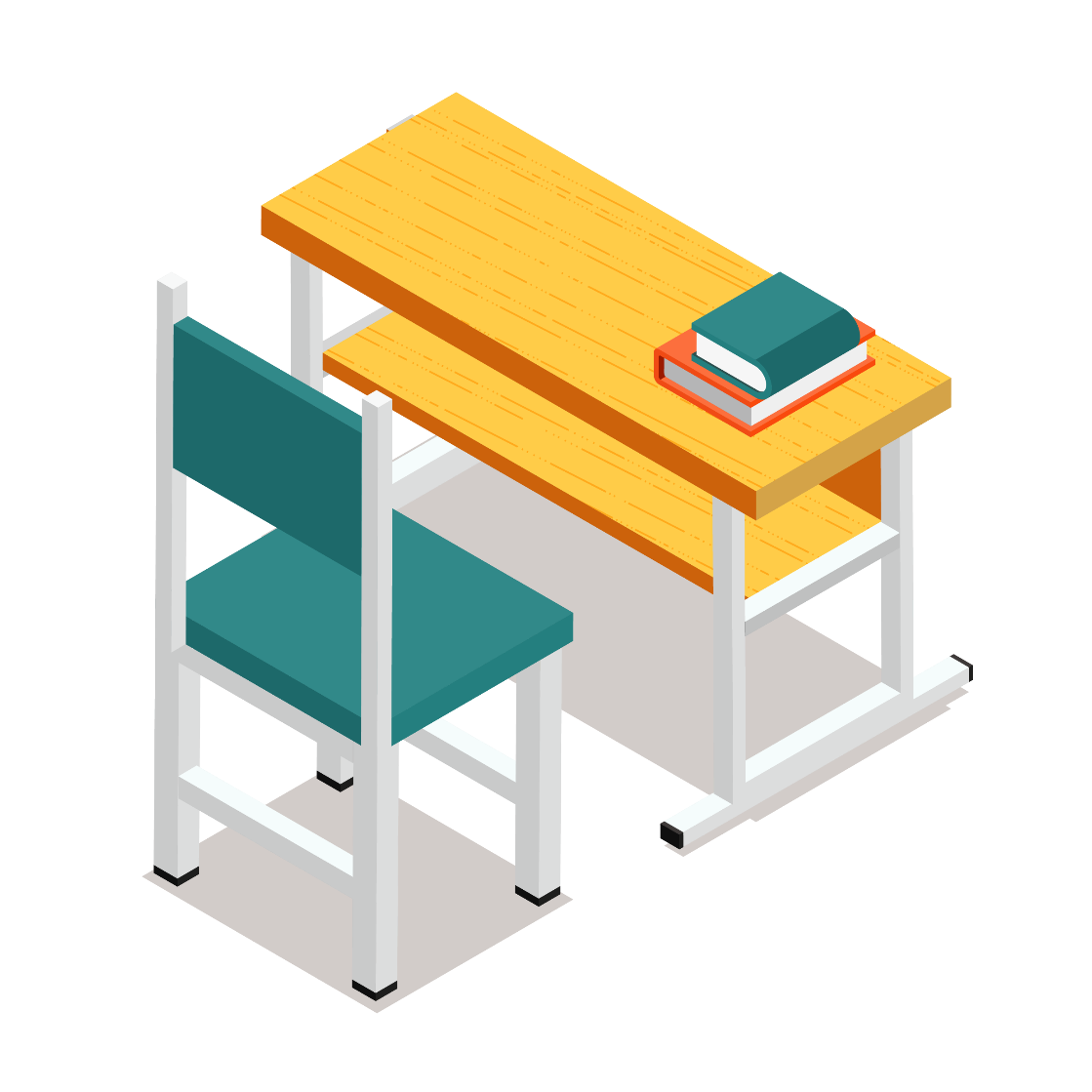 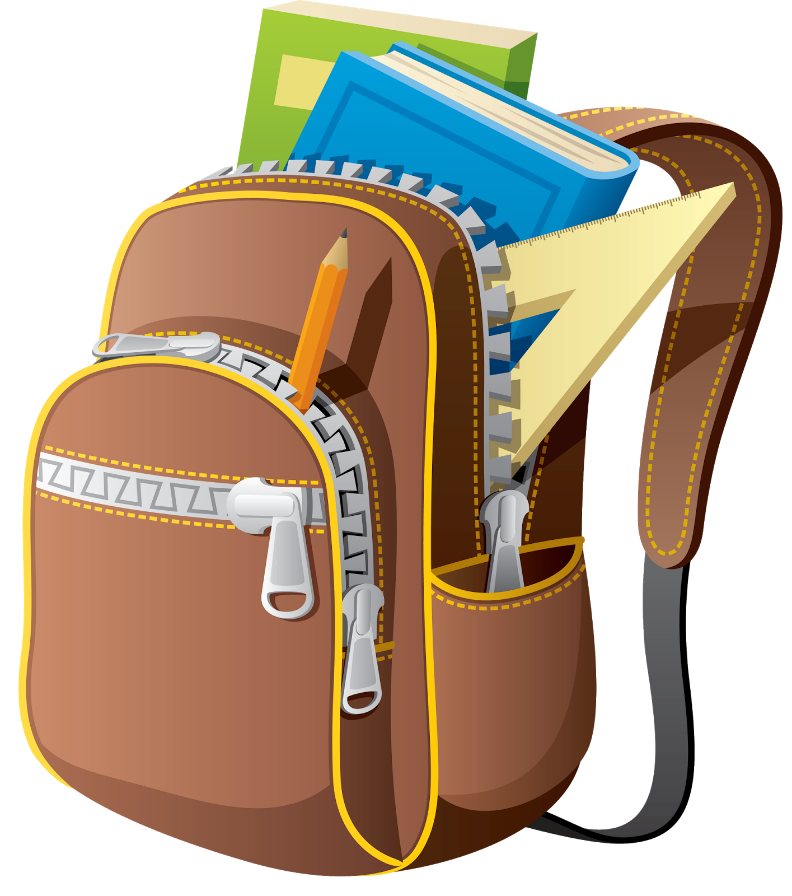 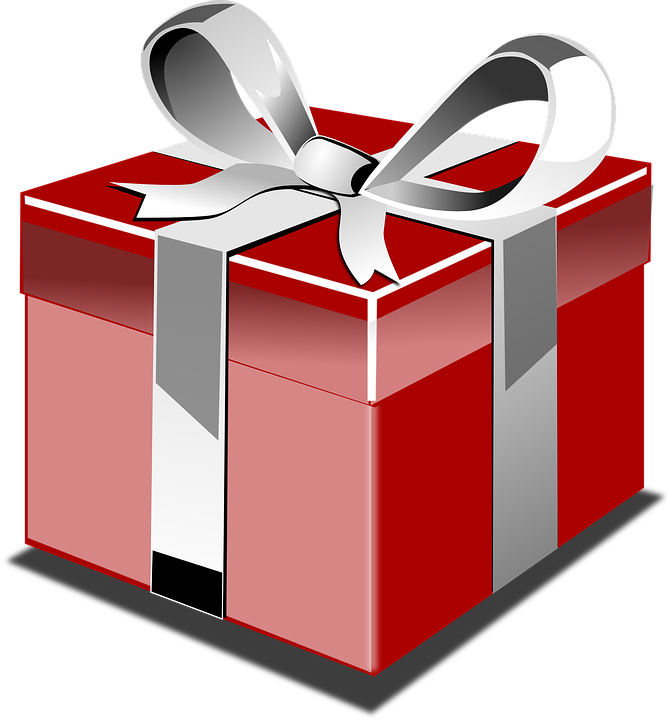 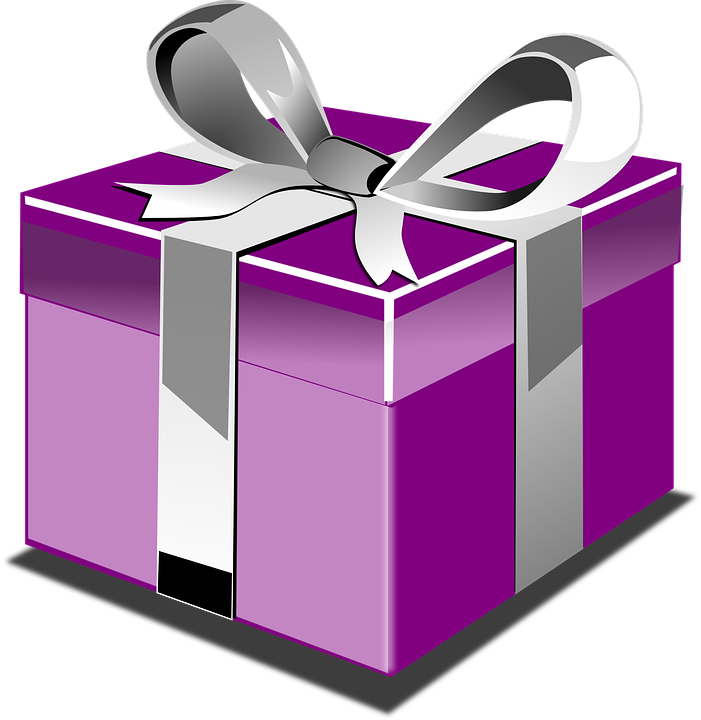 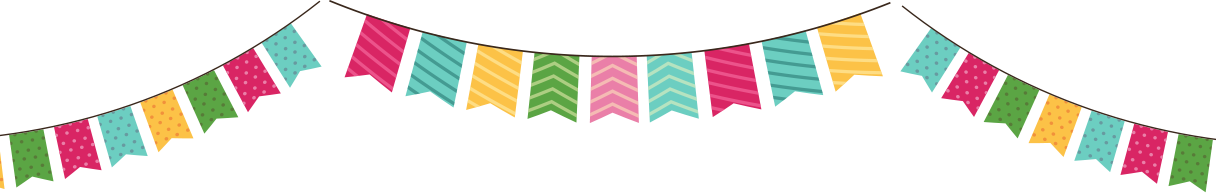 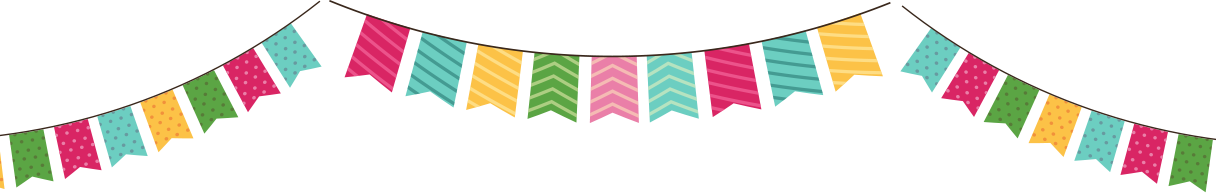 Thứ ... ngày ... tháng ... năm 2023
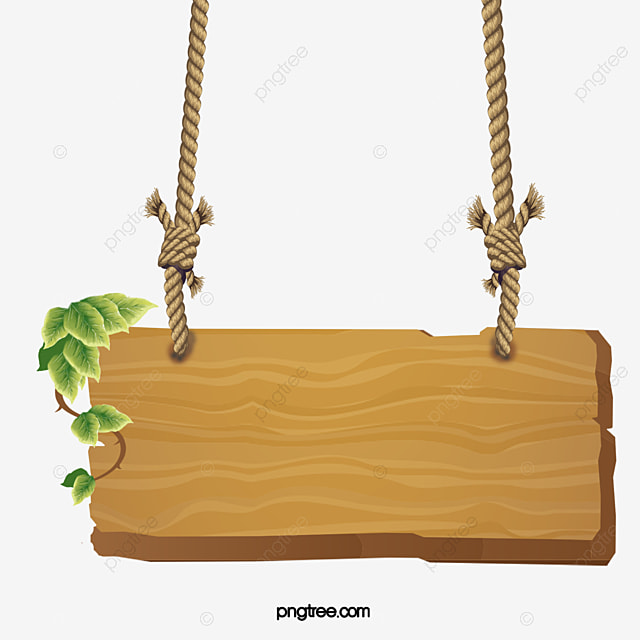 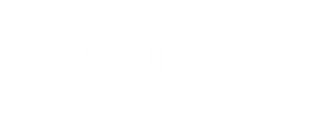 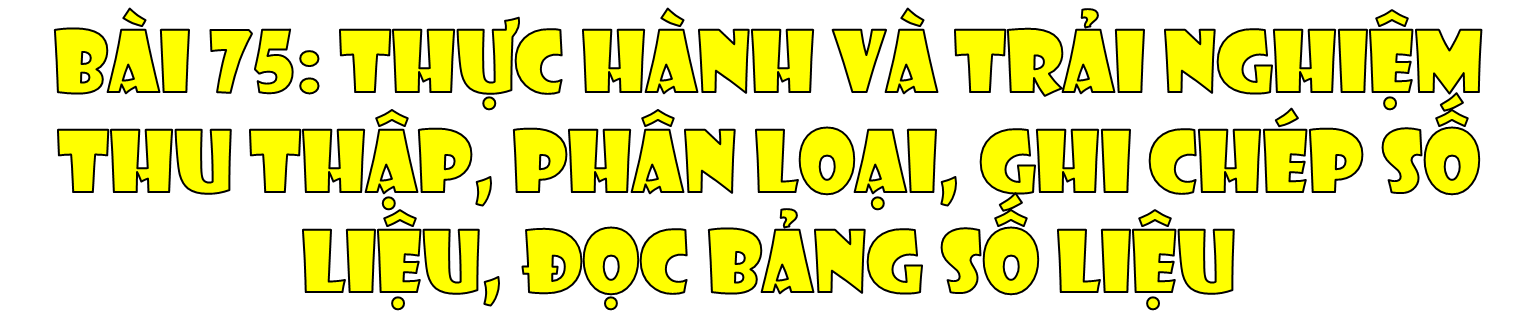 (Tiết 1)
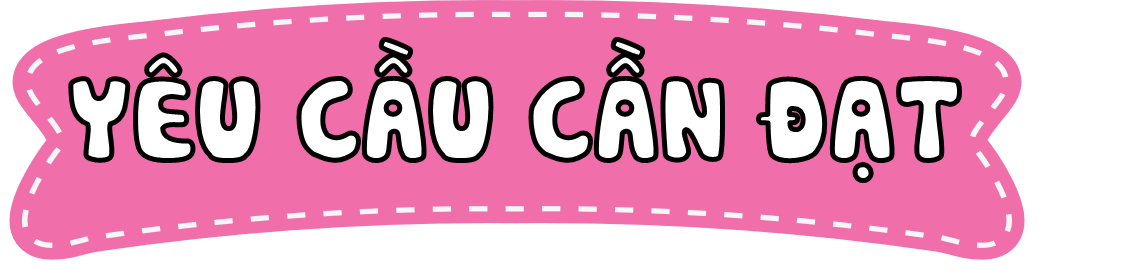 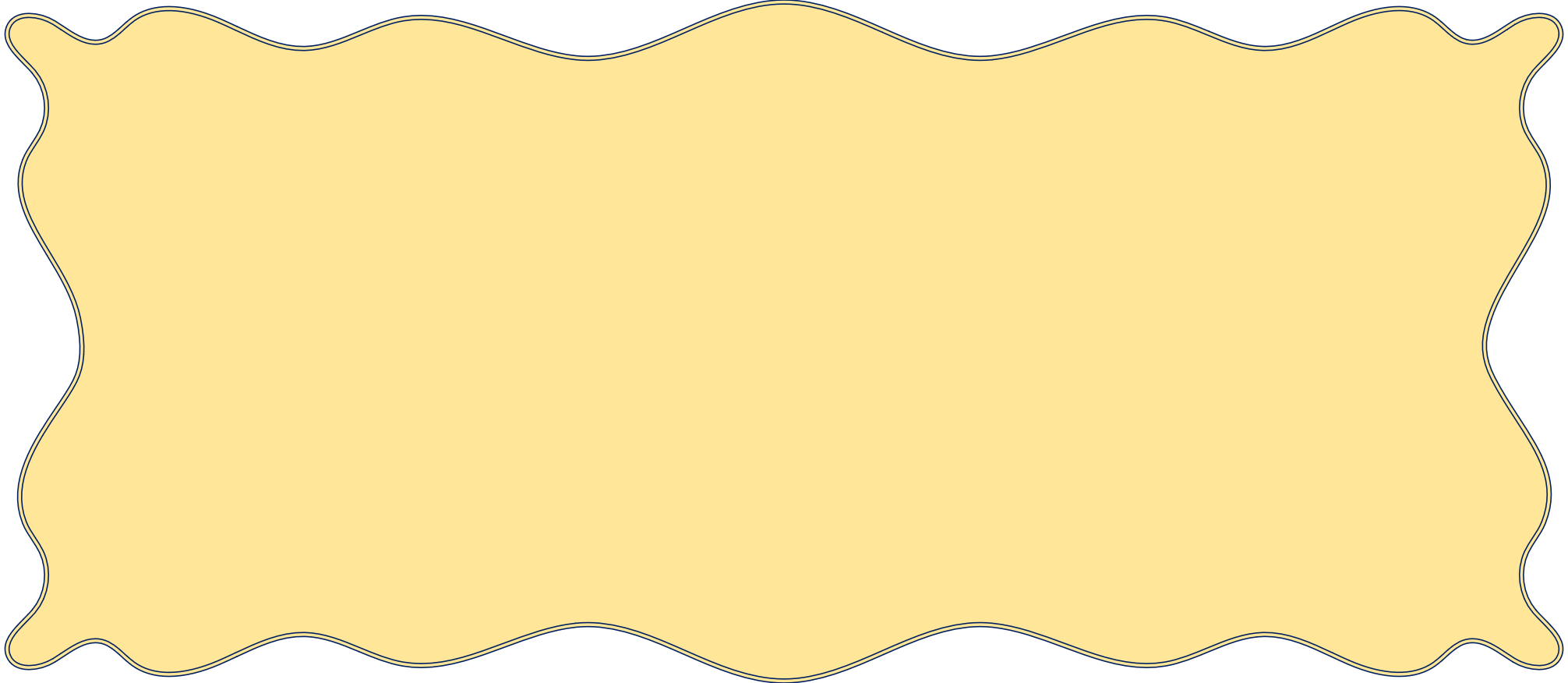 - Thu thập, phân loại, sắp xếp được số liệu thống kê (theo các tiêu chí cho trước) về một số đối tượng thống kê trong trường, lớp.
- Đọc và mô tả được số liệu vào bảng, đưa ra một số nhận xét đơn giản dựa trên câu hỏi trước đó.
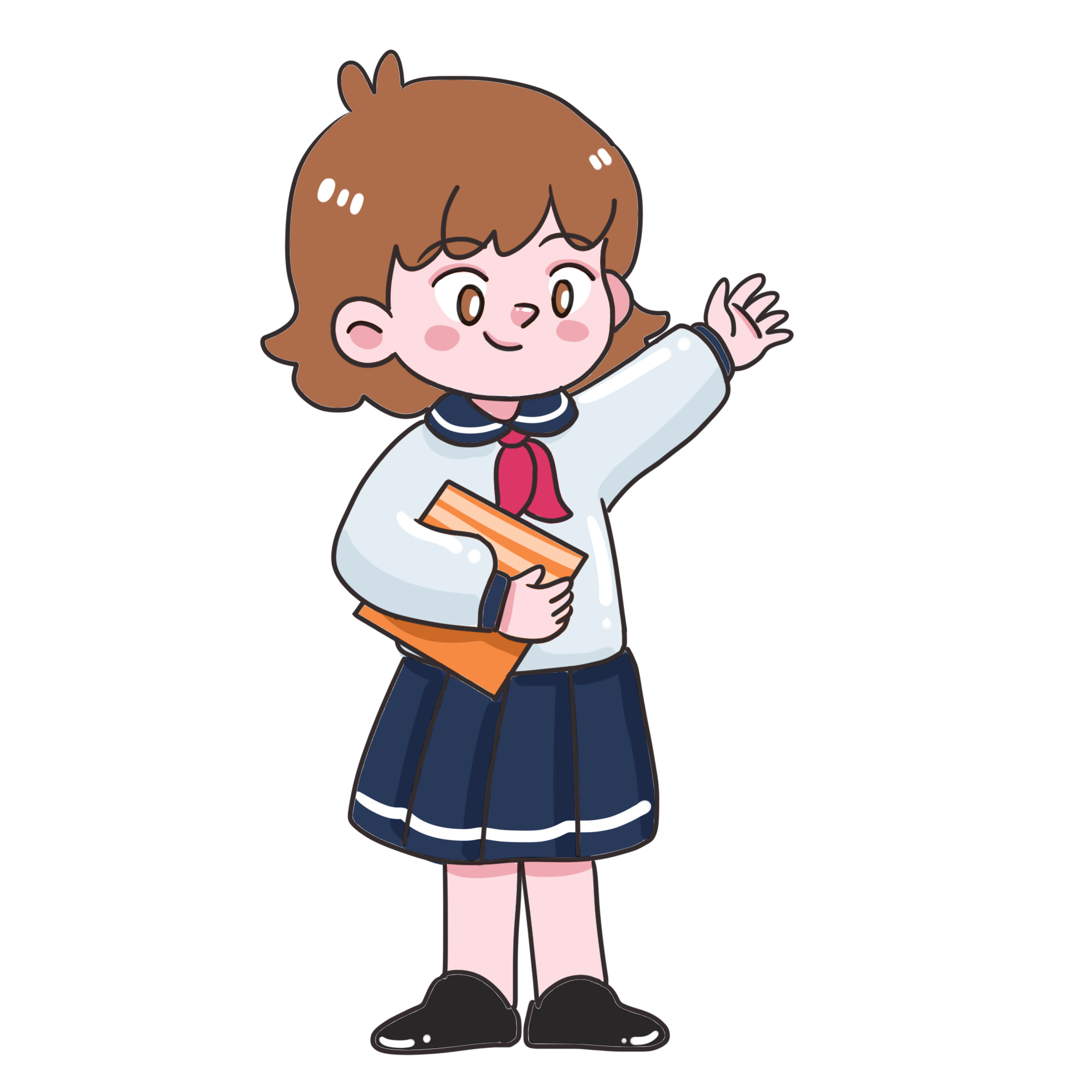 [Speaker Notes: Phần này có thể bấm vào các lá bài để lật úp hoặc hiện số]
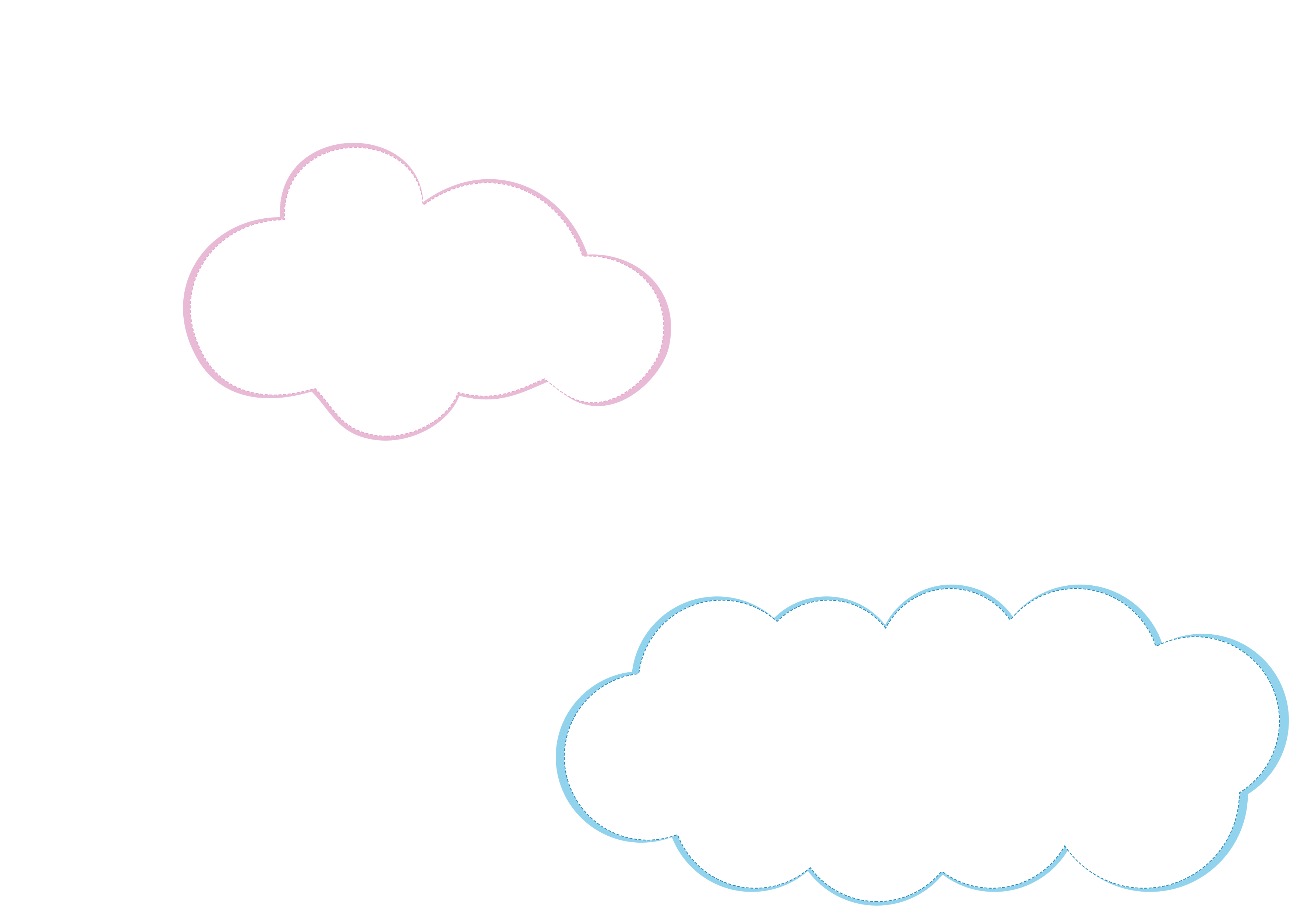 HOẠT ĐỘNG
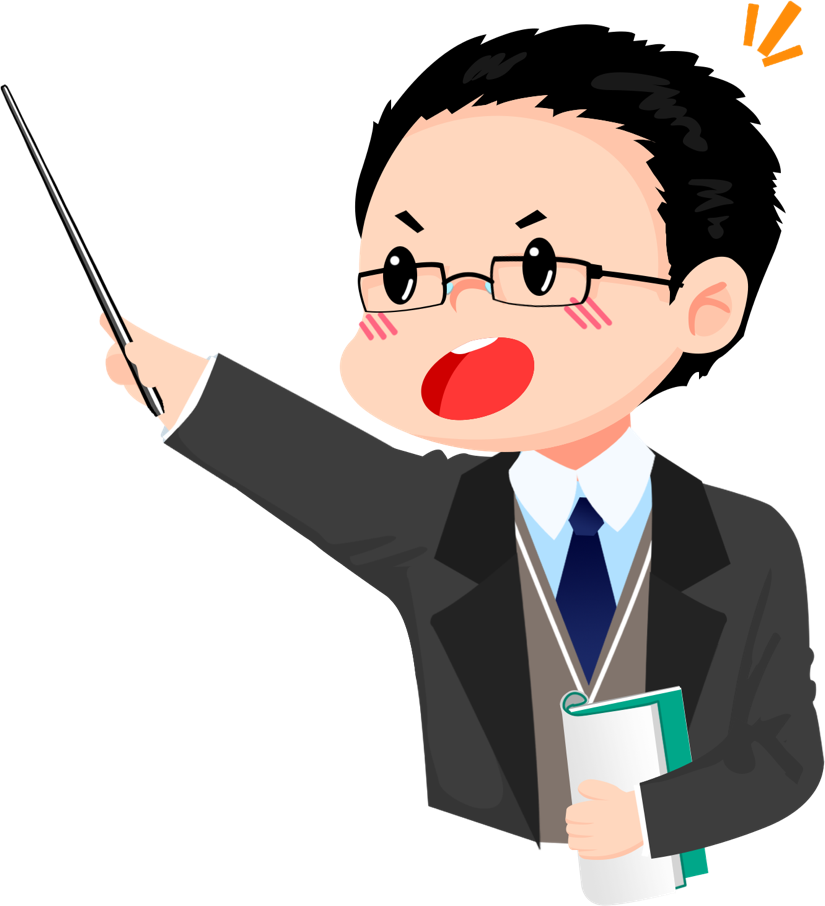 Vào cuối tuần sau, lớp chúng mình sẽ cùng đi cắm trại. Và bây giờ chính là lúc chúng mình lên kế hoạch chuẩn bị cho chuyến đi chơi đó.
1
Hãy nêu một vài việc cần làm để chuẩn bị cho một chuyến đi chơi.
Gợi ý: Chúng mình muốn đi đâu, sẽ làm gì ở đó, sẽ ăn gì, uống gì,…
Gợi ý trả lời:
Chúng mình sẽ đi cắm trại ở: vườn quốc gia, trang trại, công viên, ...
Chúng mình sẽ chơi các trò chơi: kéo co, cướp cờ, giải ô chữ, ....
Chúng mình sẽ ăn: bánh mì, bánh ngọt, cơm cuộn, xôi chả, xúc xích,...
Chúng mình sẽ uống: nước lọc, coca, pepsi, nước hoa quả,...
[Speaker Notes: Phần này có thể bấm vào các lá bài để lật úp hoặc hiện số]
2
Đầu tiên, cả lớp sẽ cùng nhau chọn địa điểm để cắm trại. Rô-bốt gợi ý rằng chúng mình có thể chọn một trong ba địa điểm sau: vườn quốc gia, trang trại hoặc công viên
 Hãy tham khảo ý kiến các bạn trong lớp, ghi chép số liệu và hoàn thành bảng số liệu sau:
a) Có bao nhiêu bạn muốn cắm trại ở vườn quốc gia? Ở trong trang trại? Ở trong công viên?
b) Địa điểm được chọn là địa điểm có nhiều bạn chọn nhất. Vậy lớp mình sẽ cắm trại ở đâu?
[Speaker Notes: Phần này có thể bấm vào các lá bài để lật úp hoặc hiện số]
Ghi chép ý kiến của các bạn trong nhóm vào phiếu học tập.
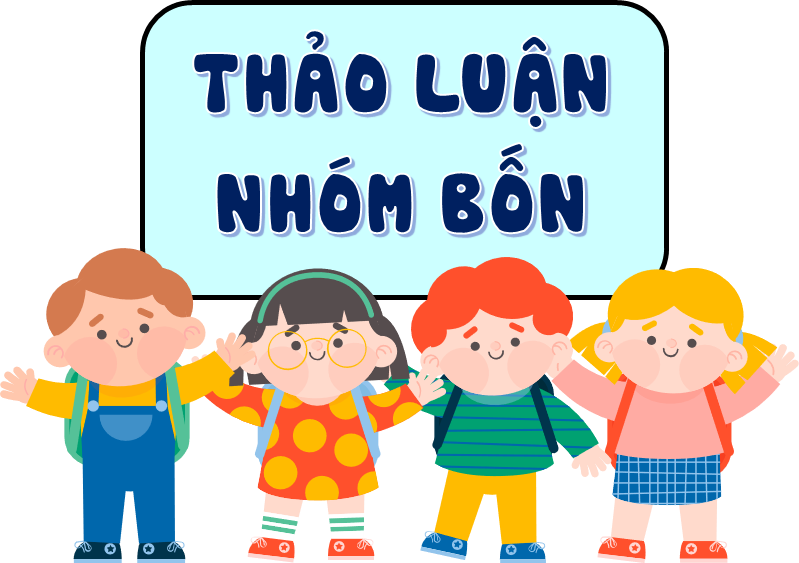 [Speaker Notes: Phần này có thể bấm vào các lá bài để lật úp hoặc hiện số]
Hãy tham khảo ý kiến các bạn trong lớp, ghi chép số liệu và hoàn thành bảng số liệu về thời gian xuất phát và thời gian kết thúc chuyến đi.
3
Số
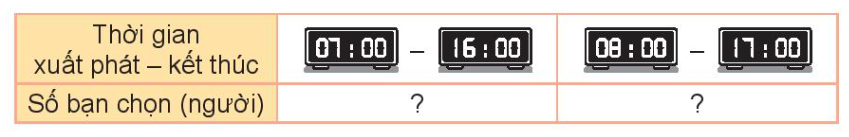 [Speaker Notes: Phần này có thể bấm vào các lá bài để lật úp hoặc hiện số]
Ghi chép ý kiến của các bạn trong nhóm vào phiếu học tập.
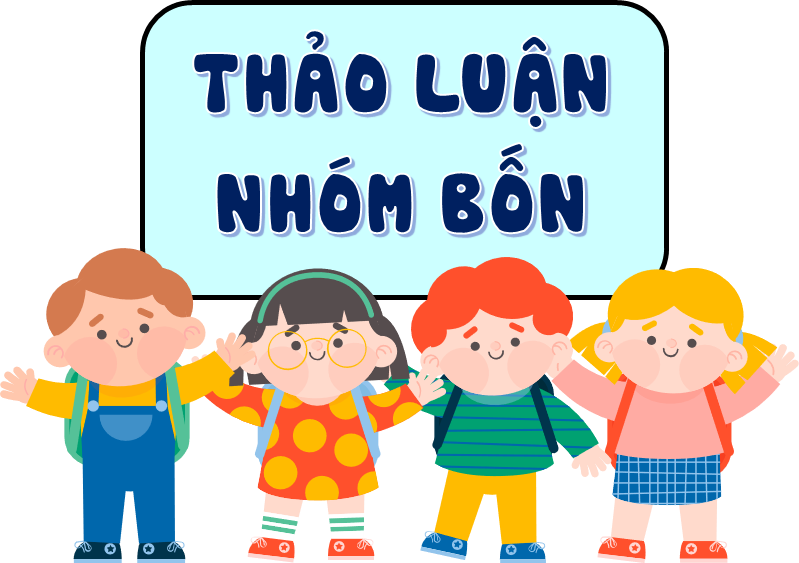 [Speaker Notes: Phần này có thể bấm vào các lá bài để lật úp hoặc hiện số]
Hãy tham khảo ý kiến các bạn trong lớp, ghi chép số liệu và hoàn thành bảng số liệu về thời gian xuất phát và thời gian kết thúc chuyến đi.
3
Số
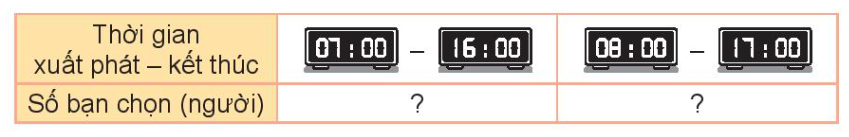 Theo số đông các bạn trong lớp, chúng mình thống nhất sẽ xuất phát vào lúc …?... giờ và kết thúc chuyến đi vào lúc ..?... giờ.
[Speaker Notes: Phần này có thể bấm vào các lá bài để lật úp hoặc hiện số]
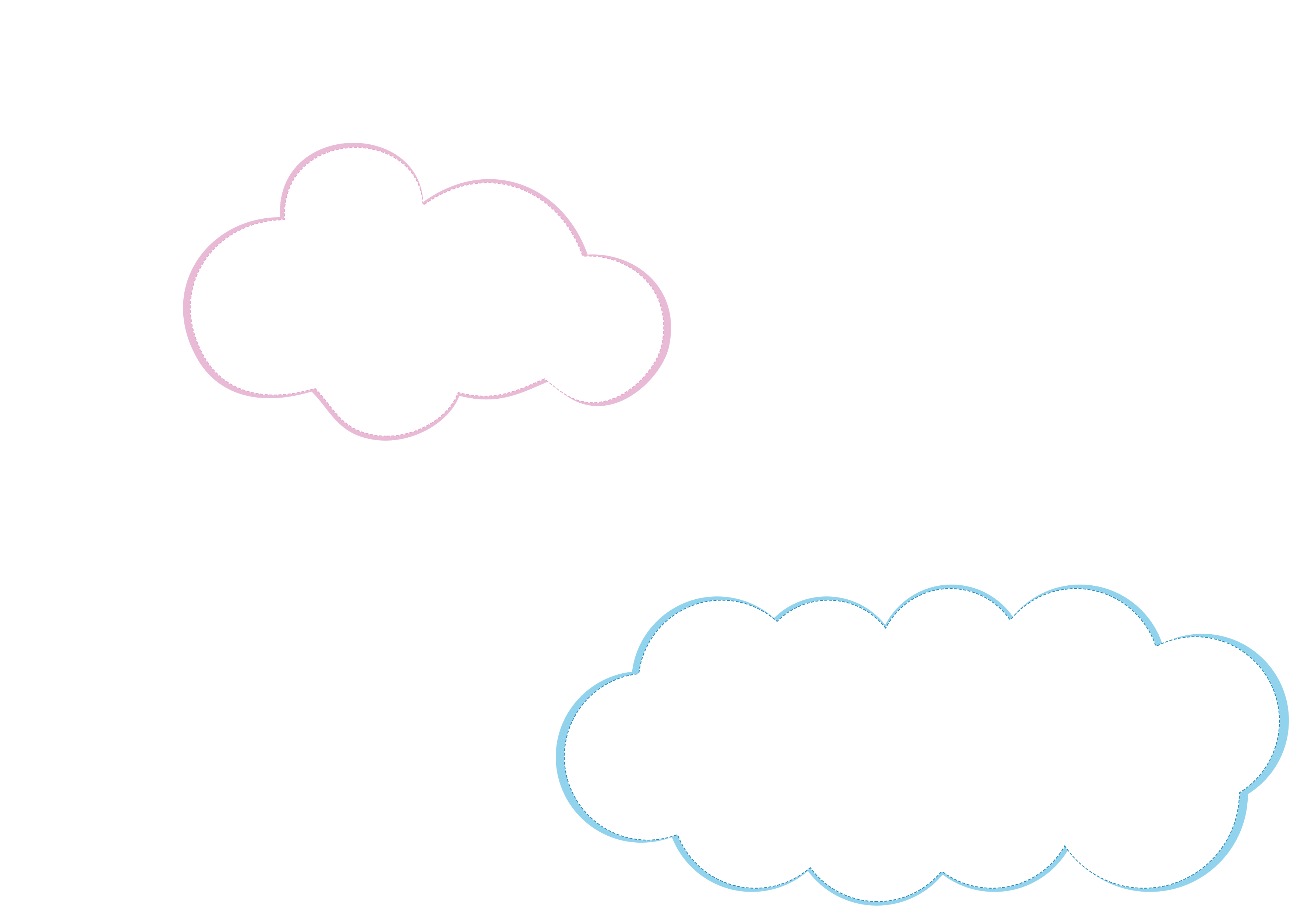 VẬN DỤNG
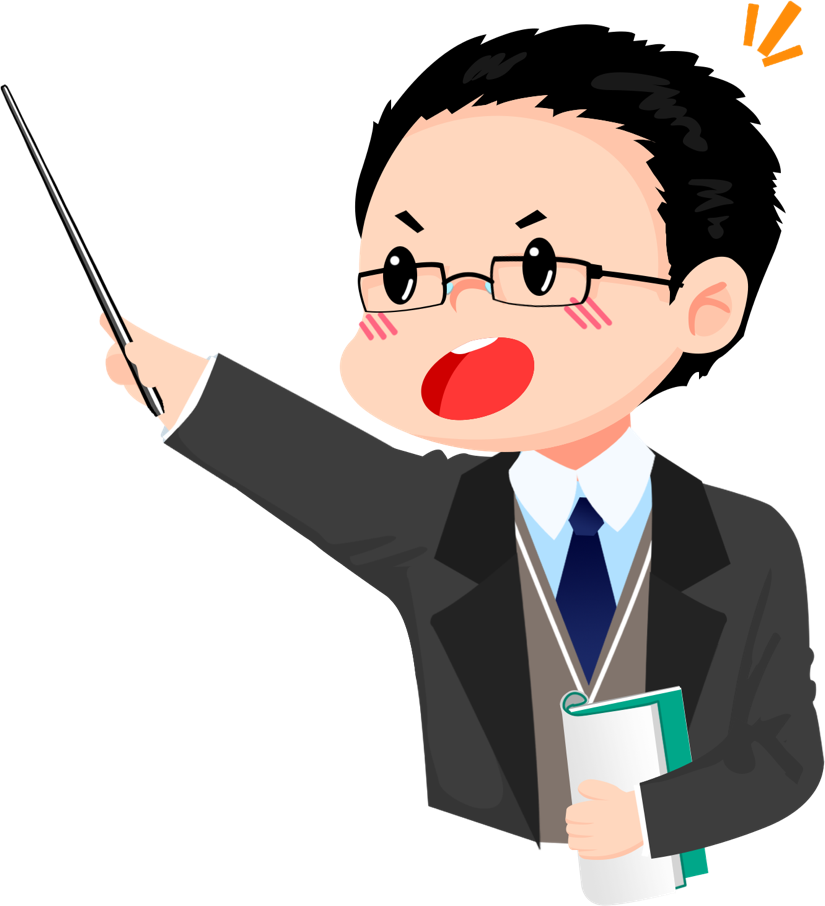 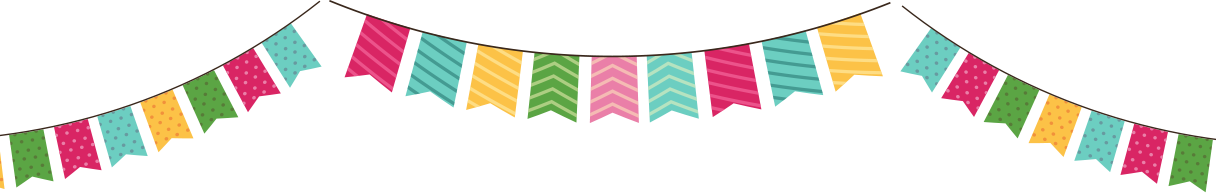 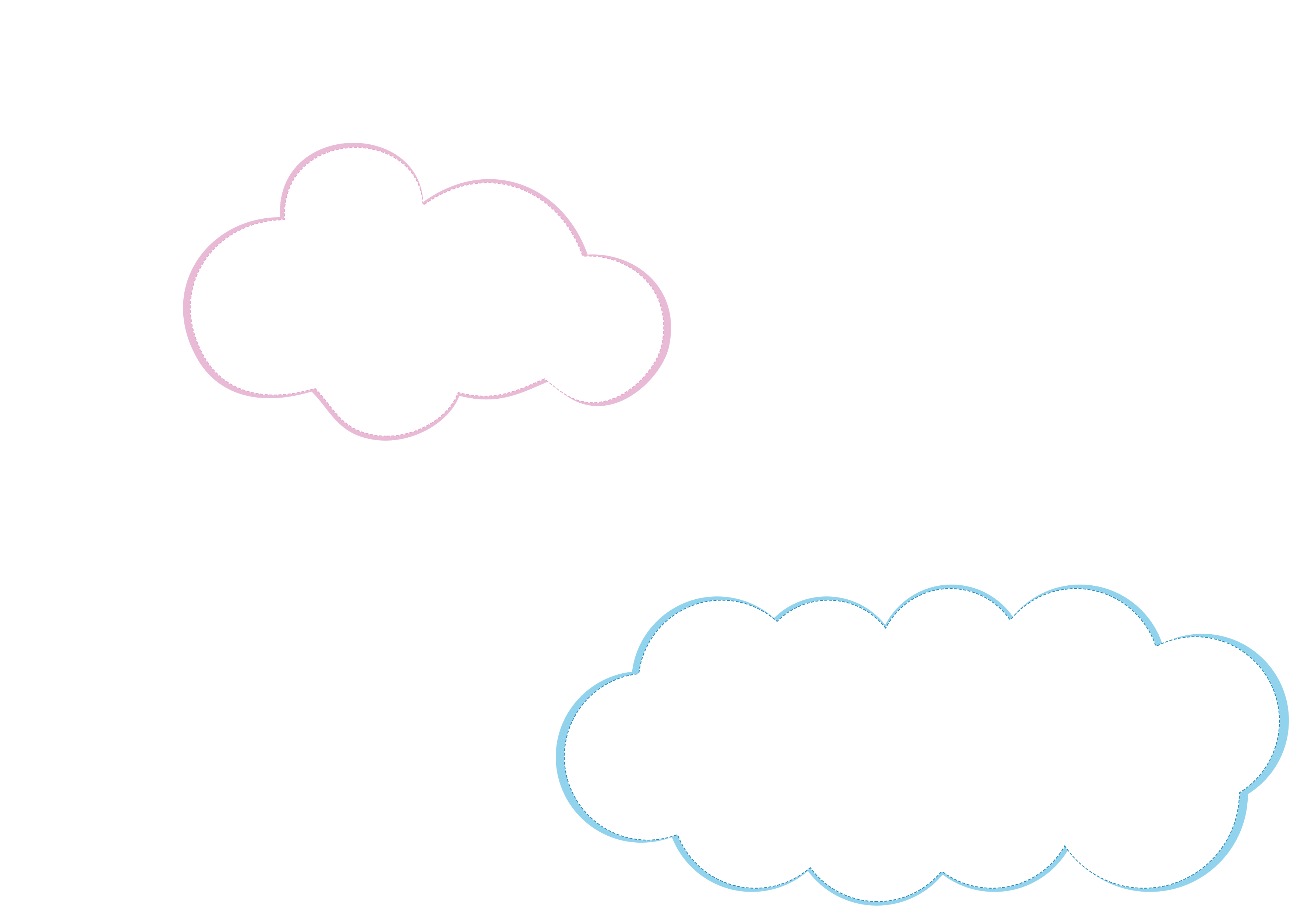 Về nhà
Suy nghĩ và tìm cách lập bảng thống kê số liệu về chiều cao của các thành viên trong gia đình. Sau đó tìm ra người cao nhất trong nhà.
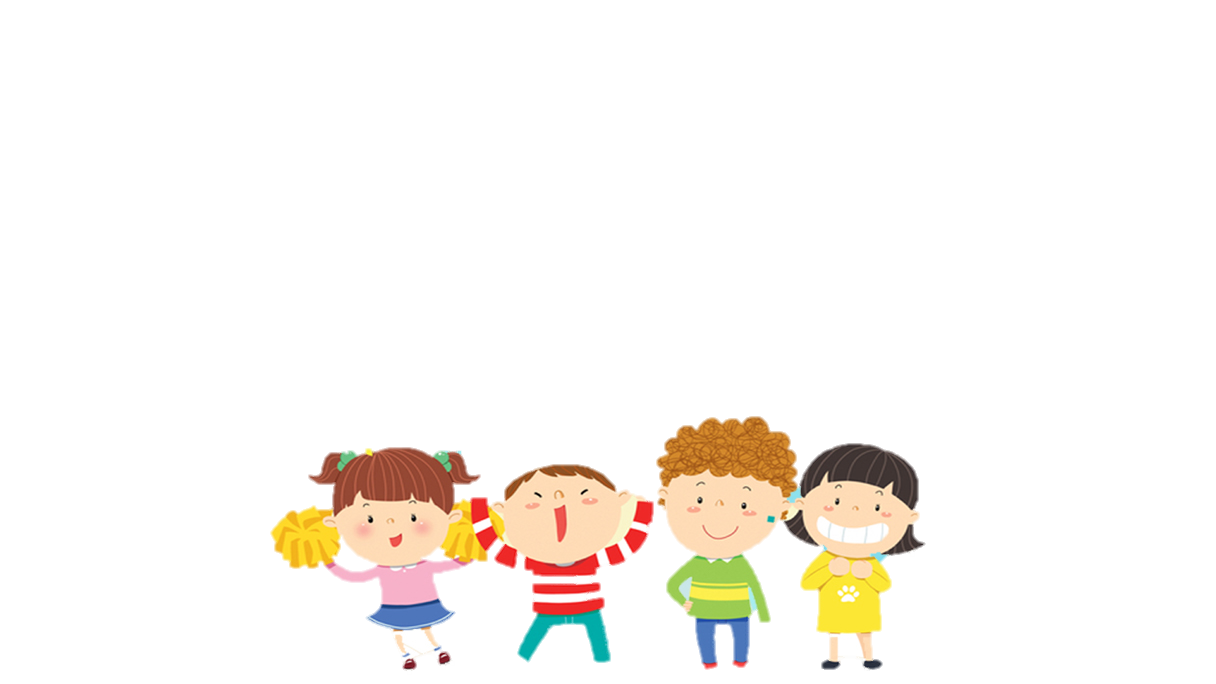 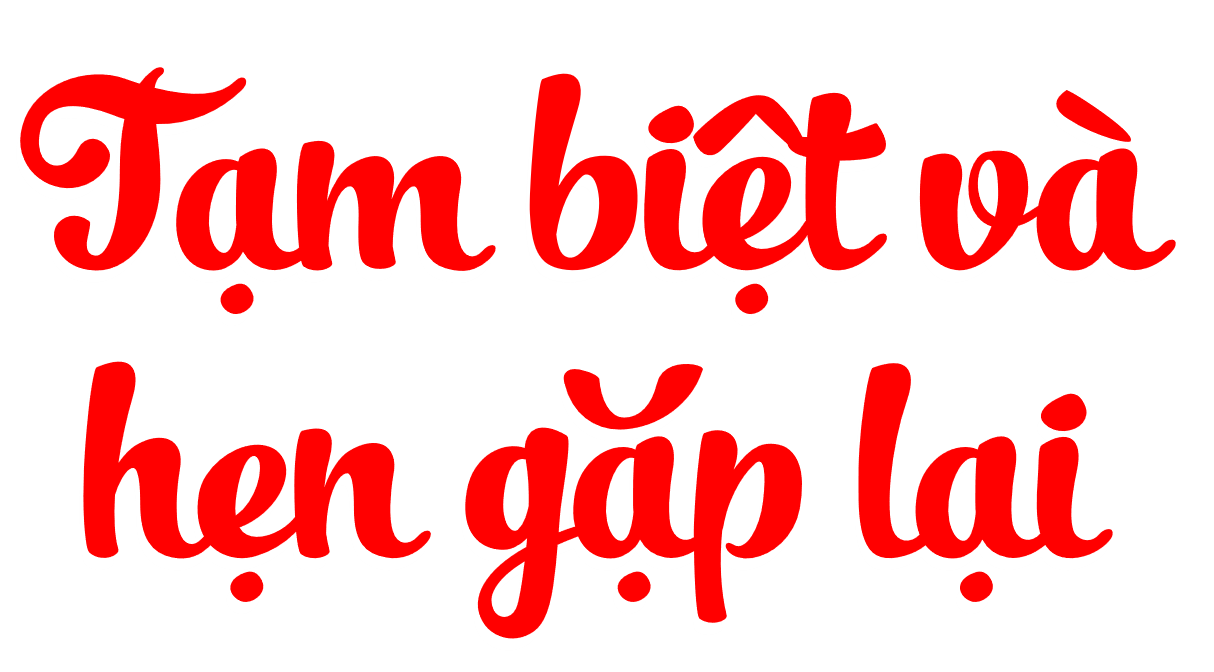